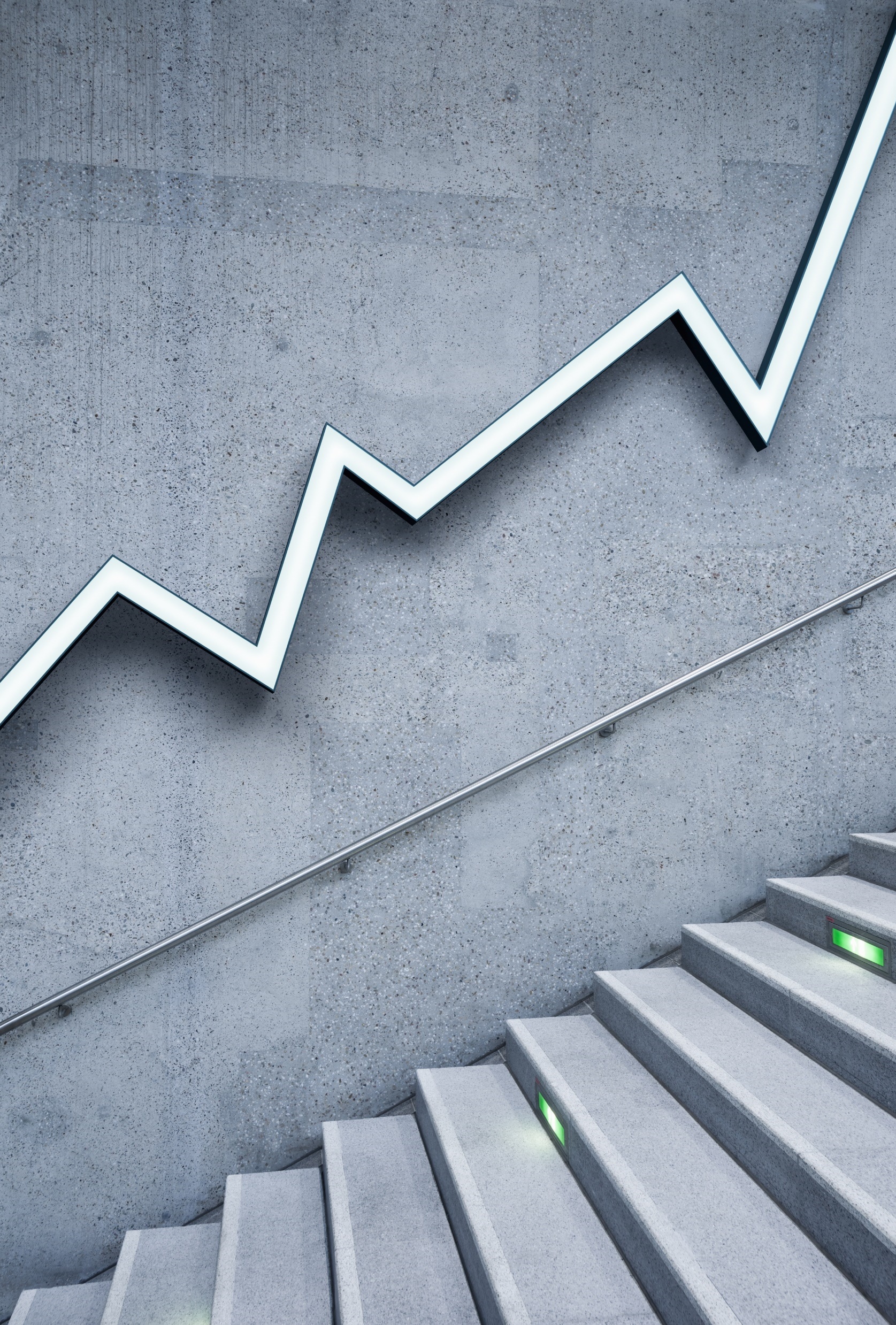 Kirjallisuutta tieteestä
INFOisku 6 / SYKSY 2022
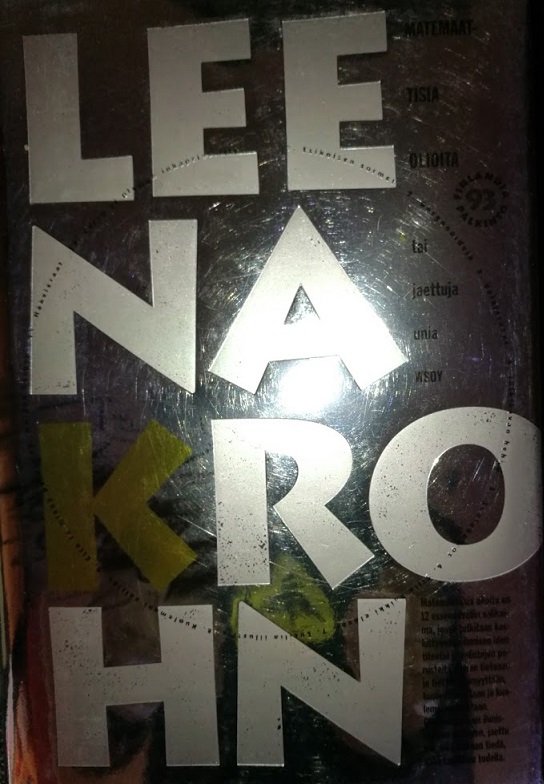 Leena Krohn, Matemaattisia olioita tai jaettuja unia
”Sillä gorgonoidit ovat aineettomia ja matemaattisia olentoja. …”
”Gorgonoidien lisäksi olen saanut seurata myös tubanidien, pacmantistien ja lissajounien kehitystä.”
”Voi, miten tyrmistyttävän kaunis onkaan lissajounin tuoksuton geometria!”
Syksy 2022
MS-E1011 Infoisku 6
2
Olli Jalonen, Taivaanpallo (Finlandia-palkinto  2018)
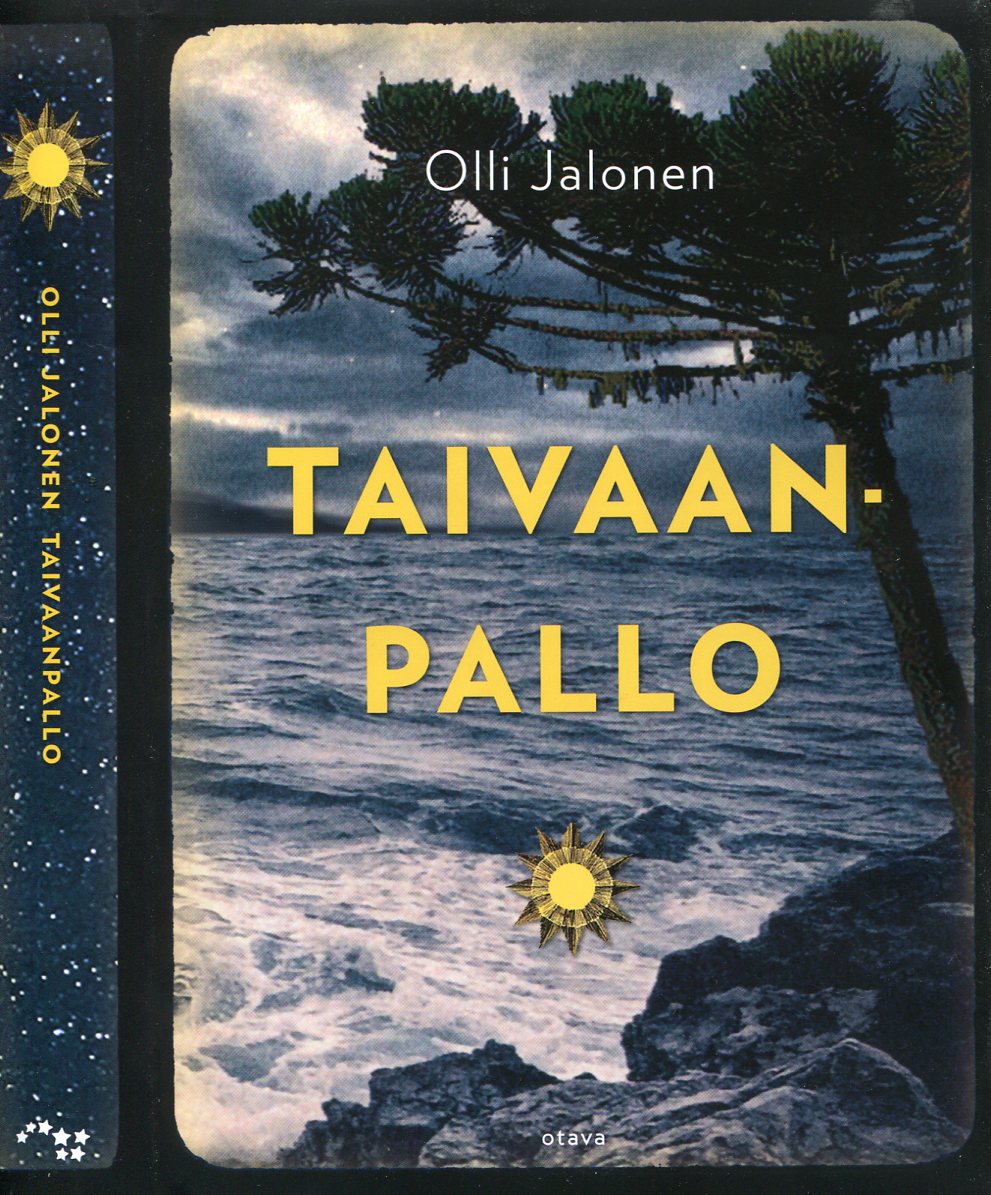 Myös:
Merenpeitto14 solmua Greenwichiin
MS-E1011 Infoisku 6
Syksy 2022
3
Umberto Eco, Ruusun nimi
Maailmanmenestys vuodelta 1980
  dekkarimuotoinen romaani
 Kirjan tapahtumat sijoittuvat keskiajalle vuoteen 1327, kuvitteelliseen italialaiseen luostariin.
Syksy 2022
MS-E1011 Infoisku 6
4
Galileo Galilei
Näytelmä:
 Bertolt Brecht, Galilein elämä (vuodelta 1943)
 Myös historiallinen romaani:
 Dava Sobel, Galileon tytär
Syksy 2022
MS-E1011 Infoisku 6
5
Einstein-koodi
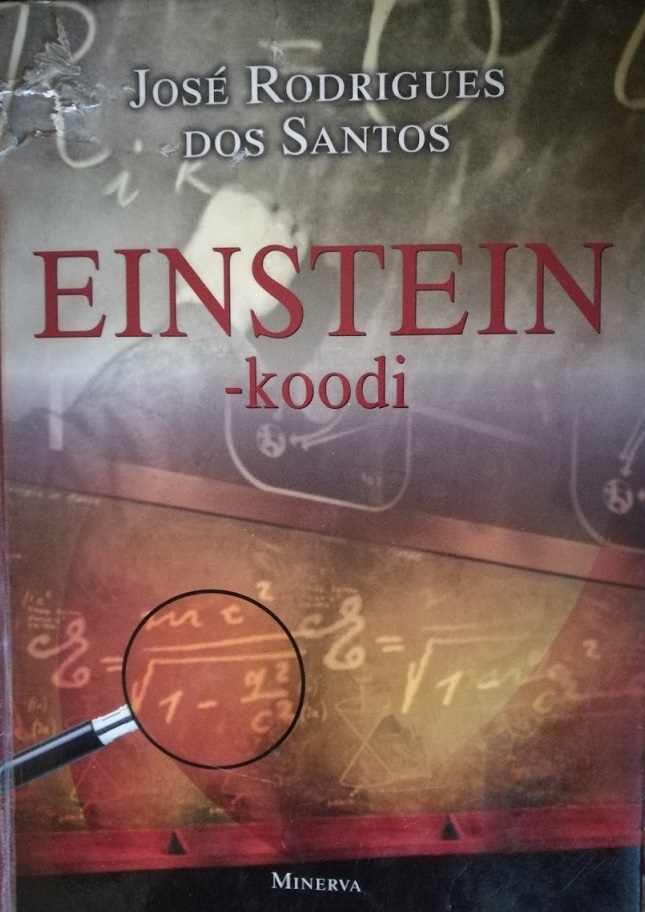 ”Onko Jumalan olemassaolo mahdollista todistaa tieteellisesti? Einstein-koodi vie lukijan huimaan seikkailuun tieteen, filosofian ja mystiikan maailmaan … Einstein-koodi on kiehtova yhdistelmä uskontoja ja tiedettä, mielikuvituksen rajoja koetteleva löytöretki maailmankaikkeuden alkulähteille ja elämän tarkoitukseen.”
MS-E1011 Infoisku 6
Syksy 2022
6
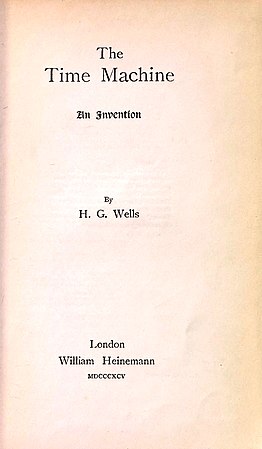 Science Fiction
Abbott, Edwin, Tasomaa : moniulotteinen romanssi (1884, suom.1997)
H.G. Wells, Aikakone, Maailmojen sota, Tohtori Moreaun saari (1895-1898)
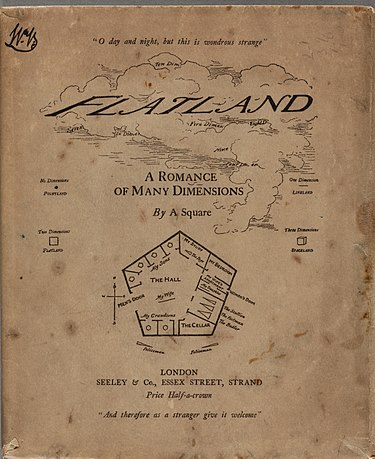 Syksy 2022
MS-E1011 Infoisku 6
7
Tieteellinen fiktio
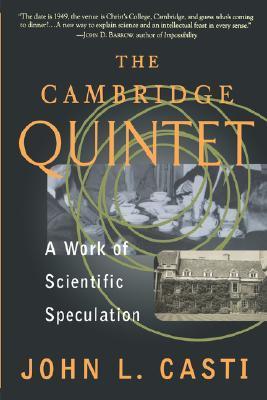 John L. Casti, The Cambridge Quintet.
päivällispöydän ääressä filosofi Ludwig Wittgenstein, matemaatikko Alan Turing, fyysikko Erwin Schrödinger, genetiikan tutkija J.B.S. Haldane ja isäntänä kahden kulttuurin käsitteen luoja kirjailija-kemisti C.P.Snow
he pohtivat yhteisen pöydän ääressä kesällä 1949 mahdollisuutta rakentaa ajattelevia koneita
MS-E1011 Infoisku 6
Syksy 2022
8
Hard SF – kova tieteiskirjallisuus
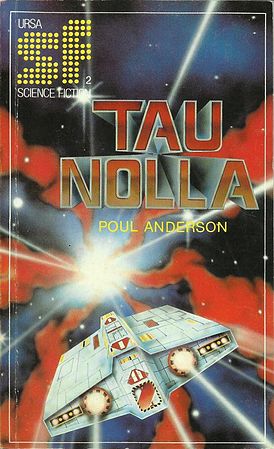 Poul Anderson, Tau nolla (1970, suom.)

Neal Stephenson, Cryptonomicon 
David Brin, The Practice Effect
MS-E1011 Infoisku 6
Syksy 2022
9
Kova tieteiskirjallisuus
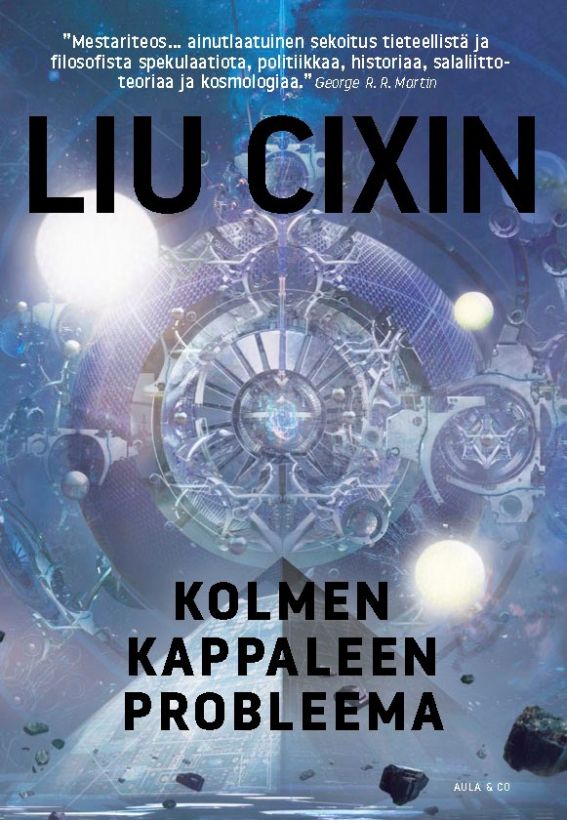 Muistoja planeetta Maasta –trilogia:
Kolmen kappaleen probleema.
Synkkä metsä. 
Kuolema on ikuinen.
Syksy 2022
MS-E1011 Infoisku 6
10
Robert Heinlein, All You Zombies (1959)
Novelli
Elokuva:
	Predestination 	(2014)
Syksy 2022
MS-E1011 Infoisku 6
11
Douglas Adams
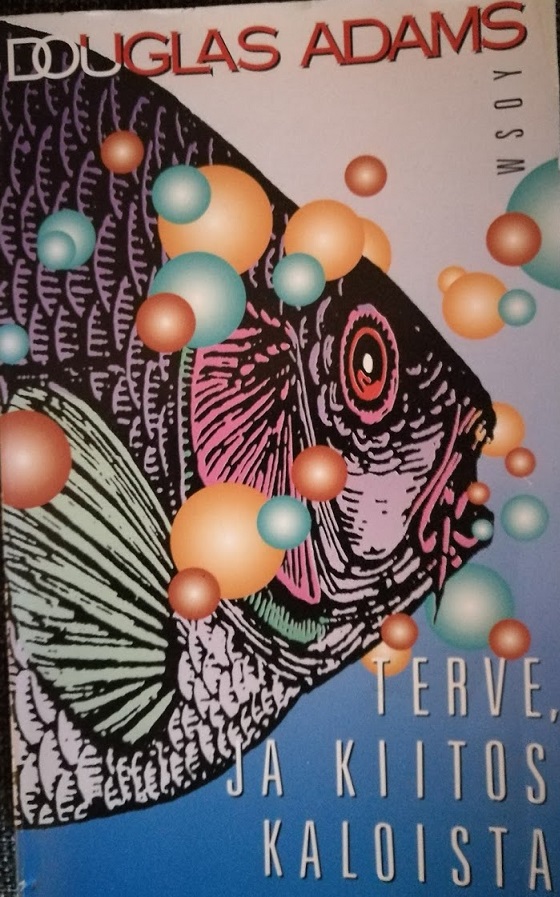 Linnunradan käsikirja liftareille

Viisiosainen trilogia
Myös elokuva
MS-E1011 Infoisku 6
Syksy 2022
12
Alan Lightman,  Einsteinin unet
”Kun matkalainen tulevaisuudesta joutuu puhumaan, hän ei puhu vaan uikuttaa …”
Syksy 2022
MS-E1011 Infoisku 6
13